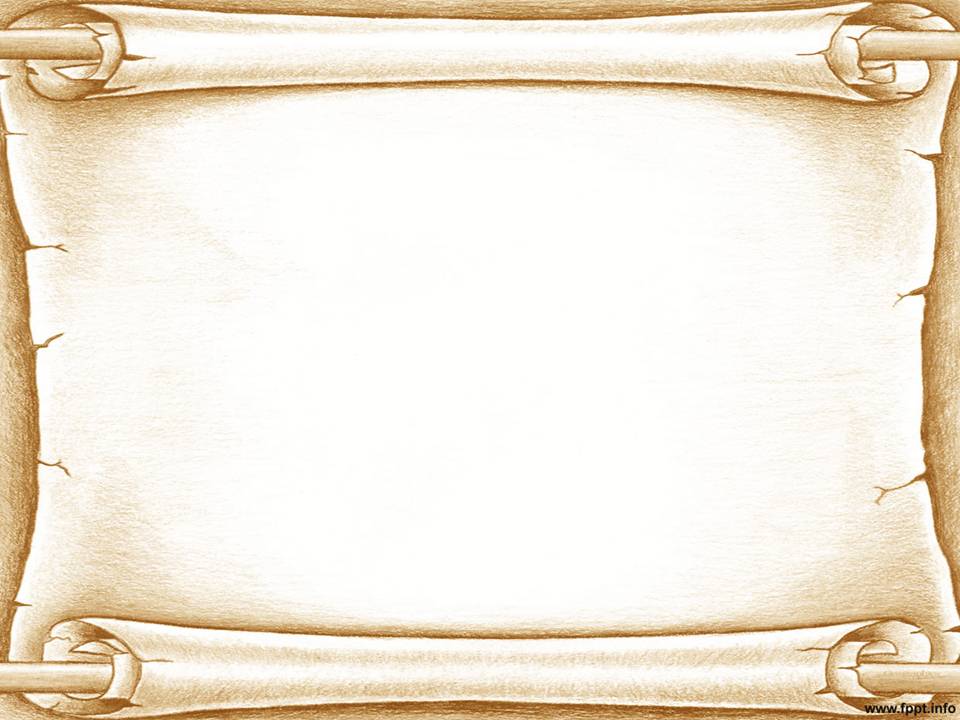 Най-старите жители по днешните 
български  земи били ТРАКИТЕ.
С това име били наричани 
многобройни племена, които
живеели отделно едно от друго. 
Обитавали обширни земи.
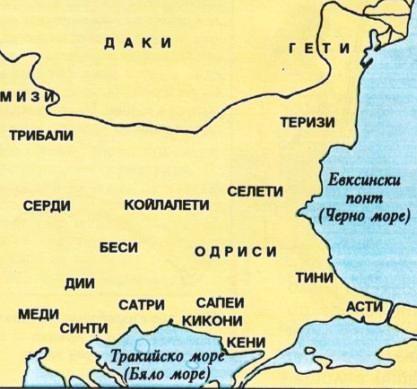 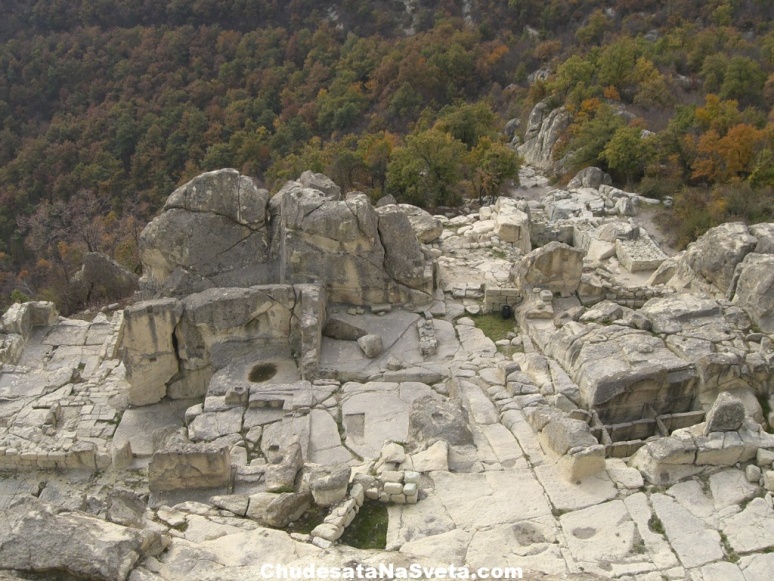 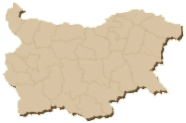 план
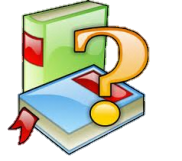 речник
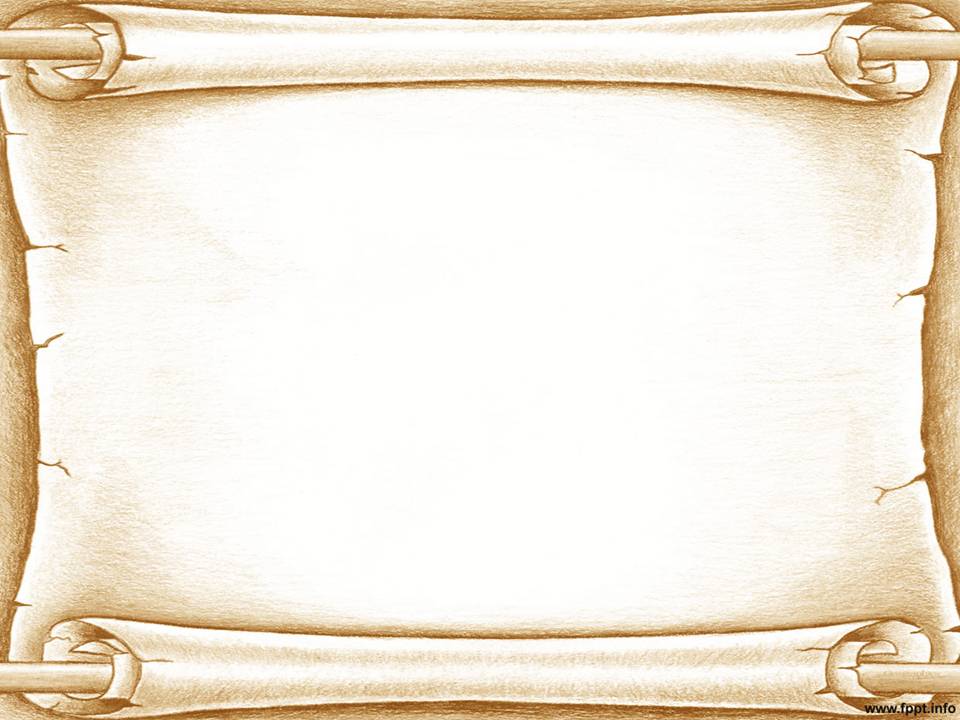 Траките били снажни. Косите им били руси или червеникави, кожата бяла, а очите сини. Имали обичай да се татуират. Освен като украса на тялото, татуировките имали и религиозно значение.
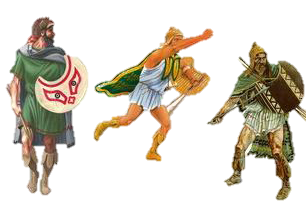 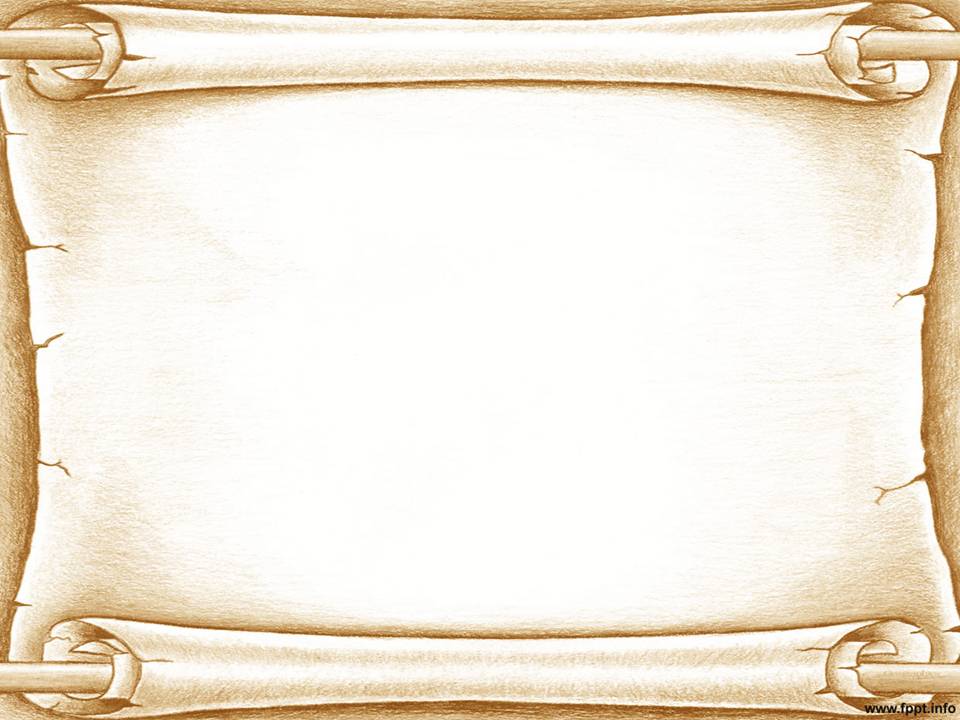 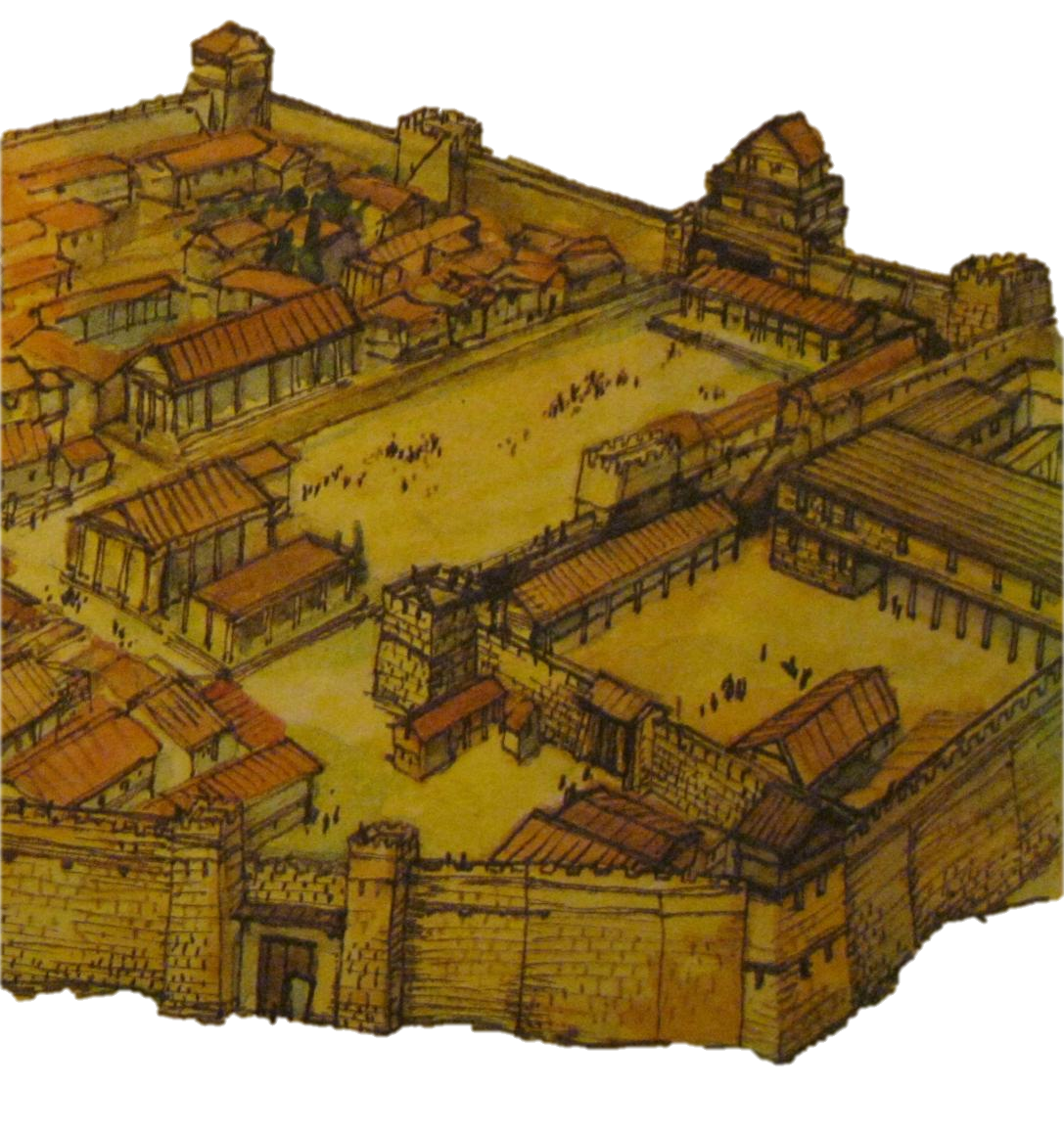 Тракийските племена обитавали равнините  и отглеждали зърнени култури. Древните летописци наричали земите им хлебородни.
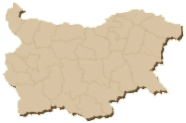 план
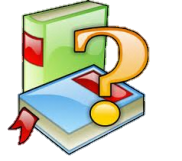 речник
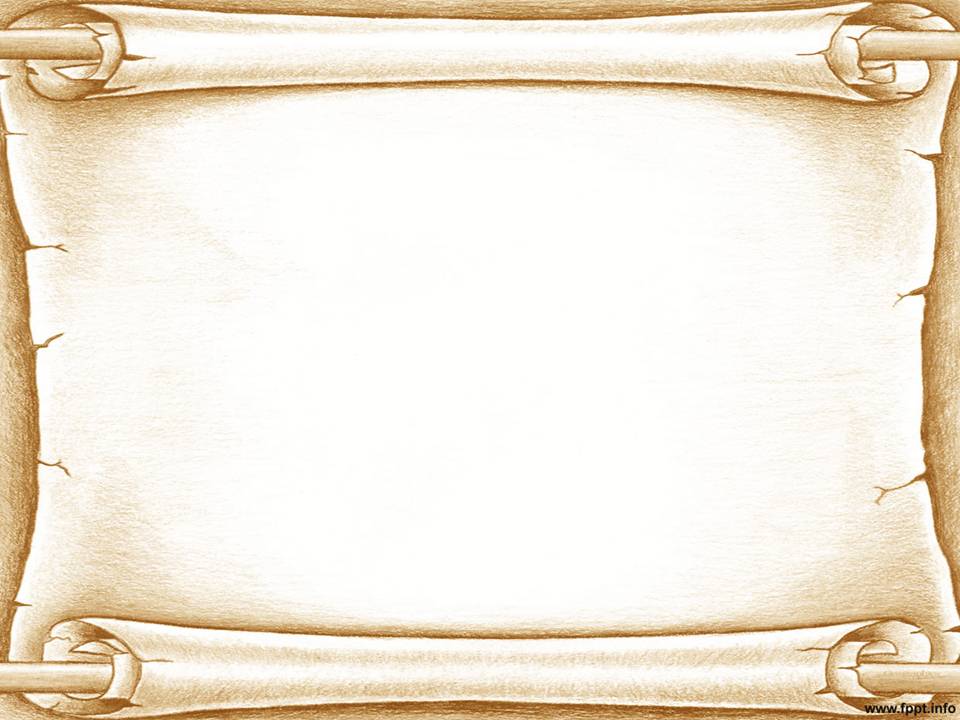 Траките отглеждали лозя. Били опитни пчелари  и произвеждали големи количества мед.
По земите им се срещала розата – рядко за древния свят цвете. Стоката си продавали на пазара.
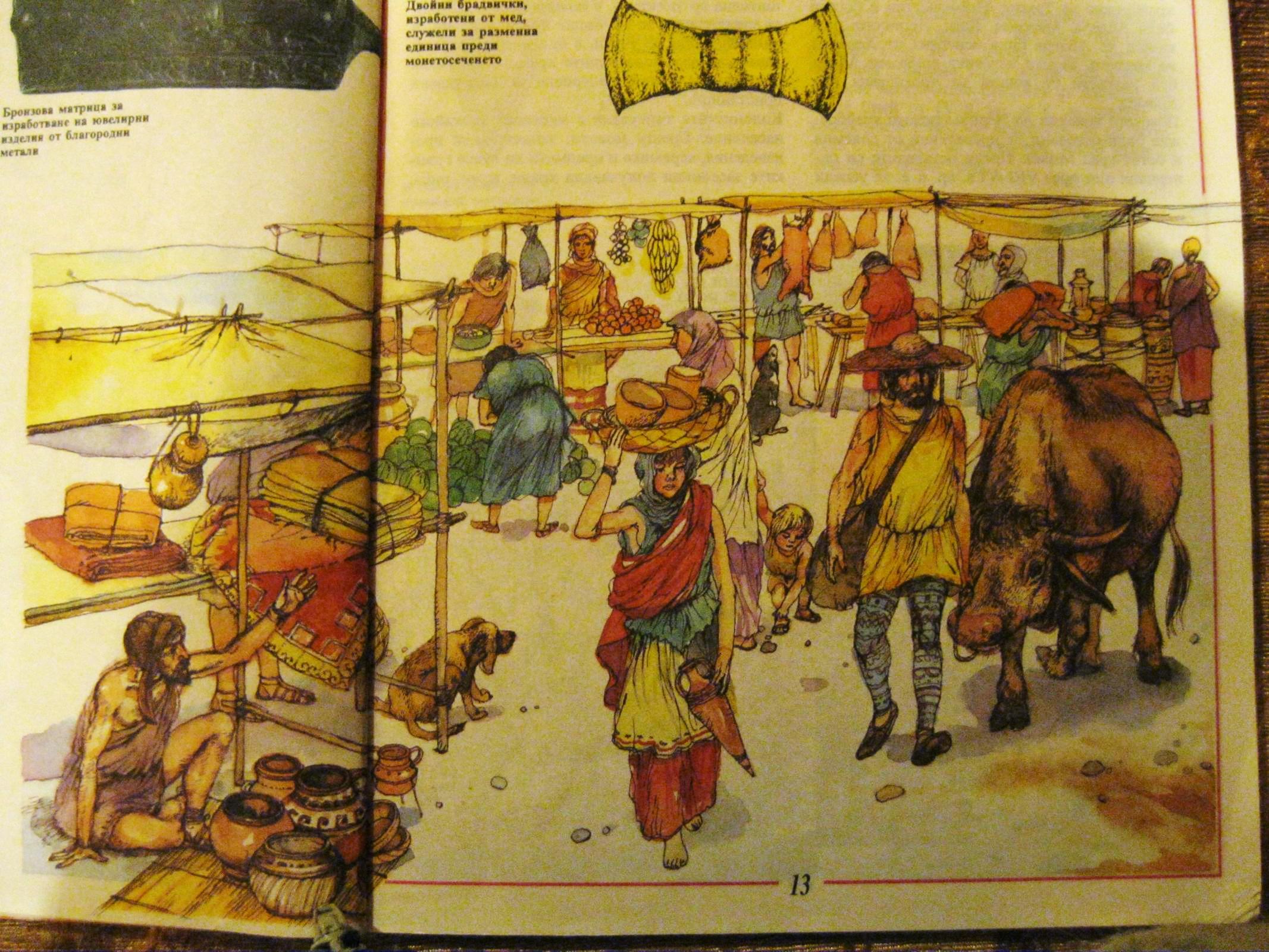 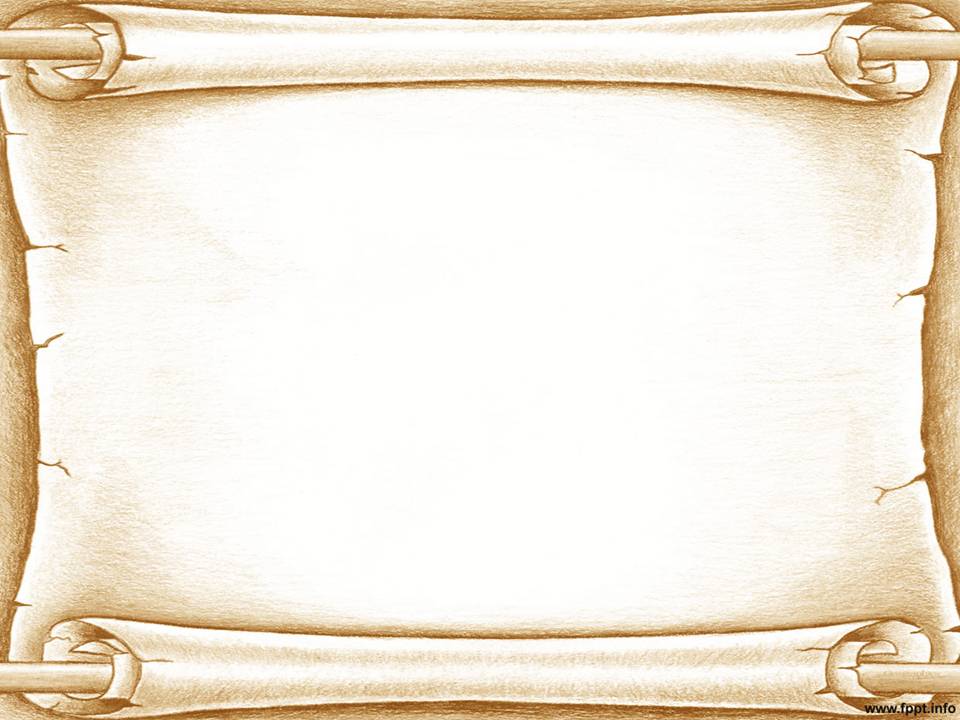 Отглеждали овце и крави, но особено почитали конете. Изобразявали ги на много места: на стени на гробници, на вази, на коланите си, на мраморни плочки и други.
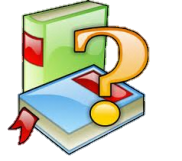 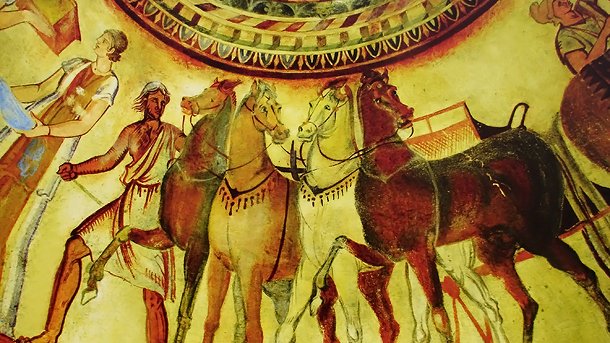 речник
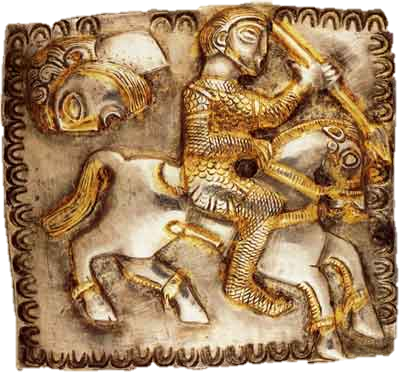 Тракиец на кон
Рисунка на стена в тракийска гробница - Казанлък
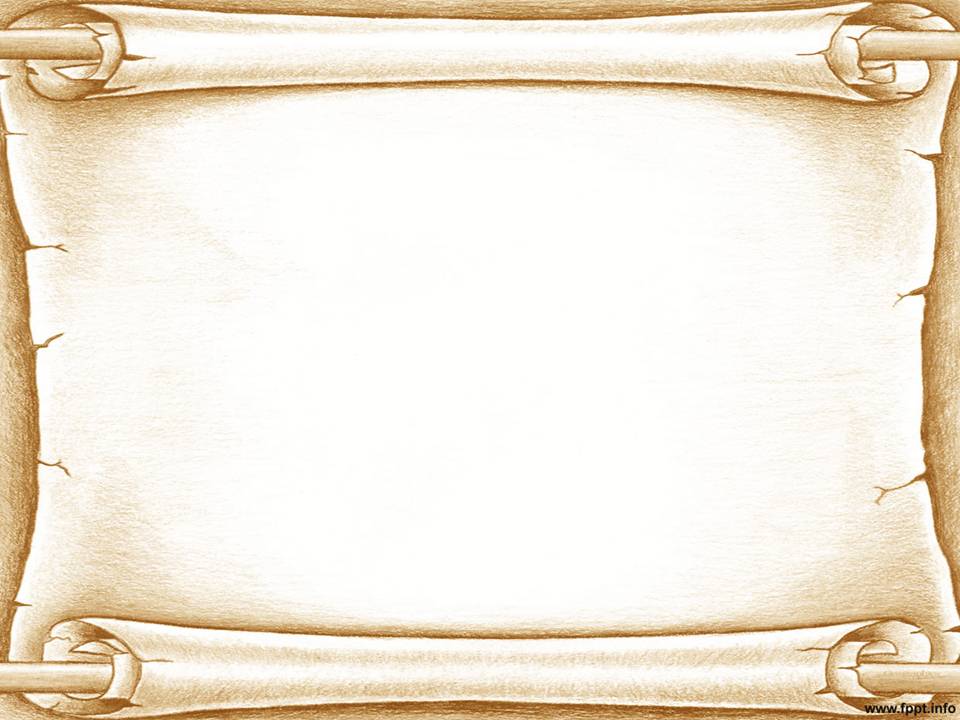 За един от тракийските царе гърците разказвали, че имал „ най-хубавите бели като сняг и бързи коне, най-хубавата колесница със злато и сребро, и най-хубавите златни оръжия“.
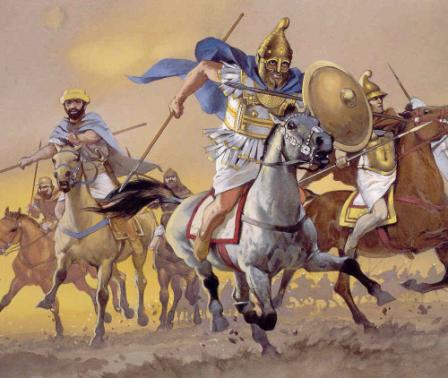 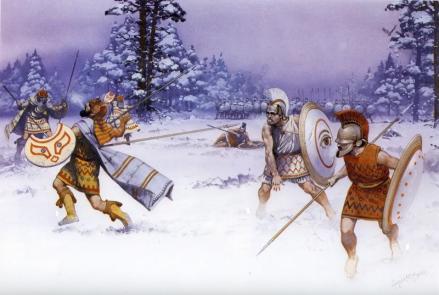